Министерство образования Республики Мордовия ПортфолиоКонычевой Екатерины Викторовны, музыкального руководителя МАДОУ «Центр развития ребенка – детский сад № 90»
Дата  рождения: 28.11.1986 г.
Профессиональное образование: МГПИ им. М. Е. Евсевьева. Квалификация по диплому: учитель музыки. Специальность «Музыкальное образование».
Диплом: № 801201
Дата выдачи: 26.01.2013г.
Общий трудовой стаж:  18 лет.
Стаж педагогической работы (по специальности):  6 лет.
Наличие квалификационной категории: первая. 
Дата последней аттестации: 26.03.2019г., приказ № 313
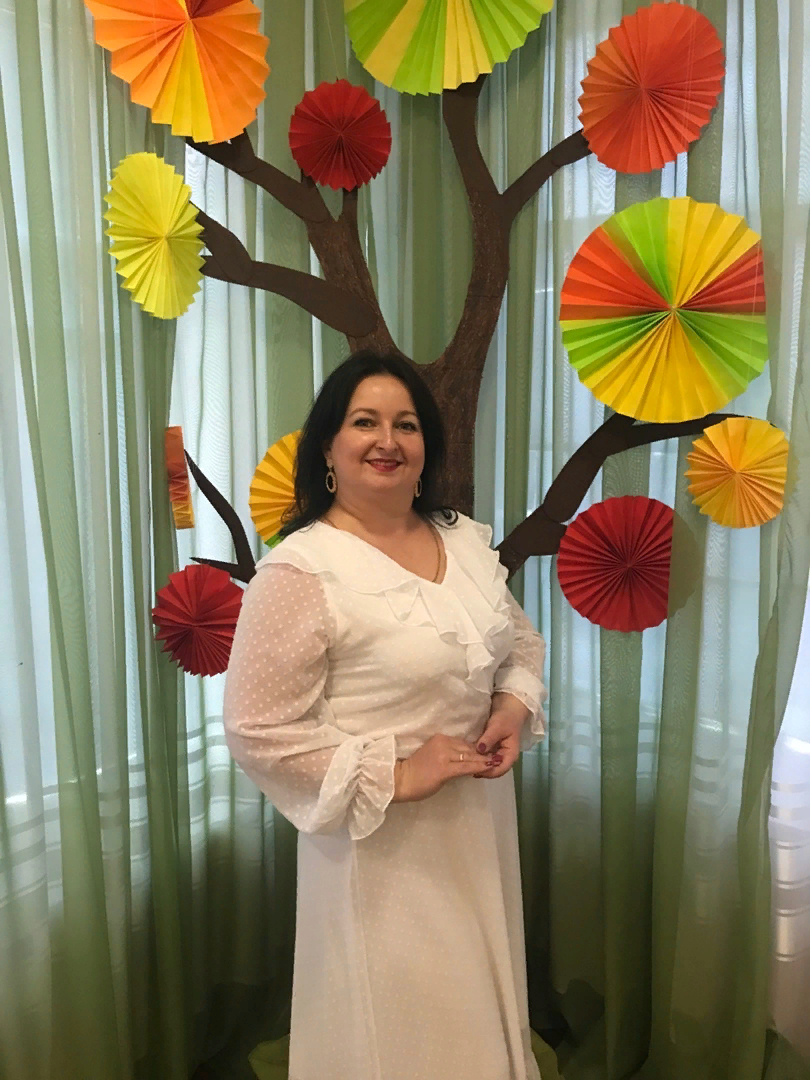 Организация партнерского взаимодействия с родителями для решения воспитательных и образовательных задач
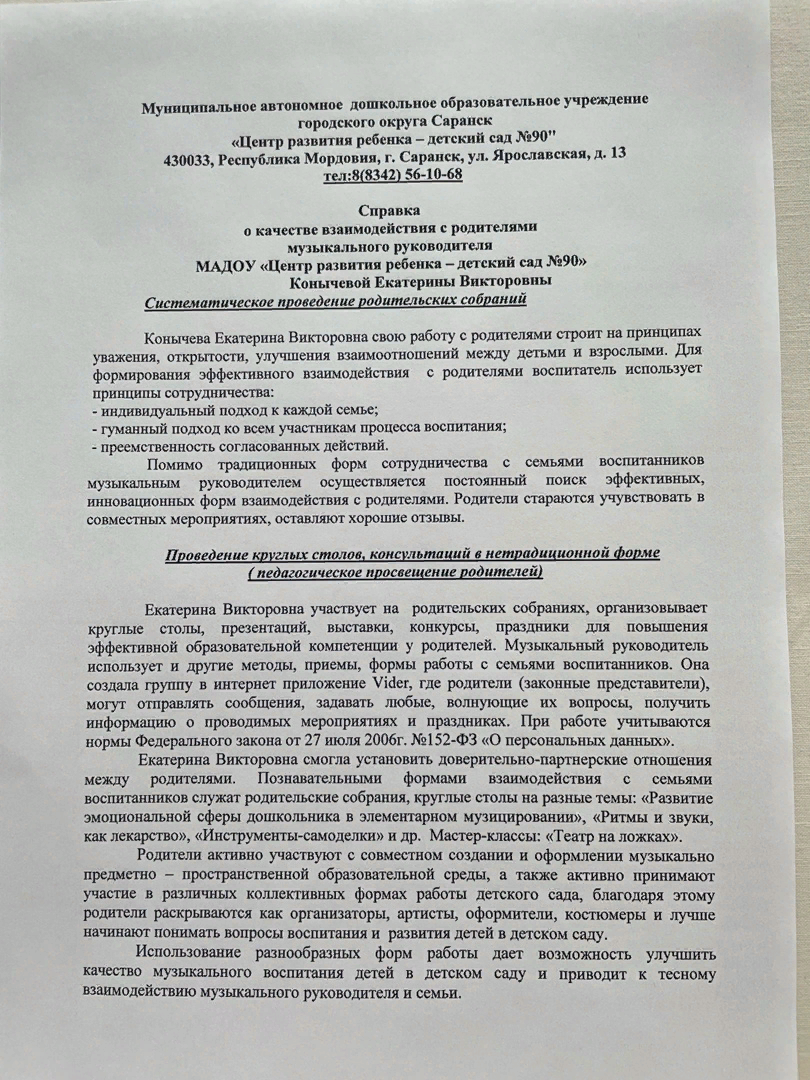 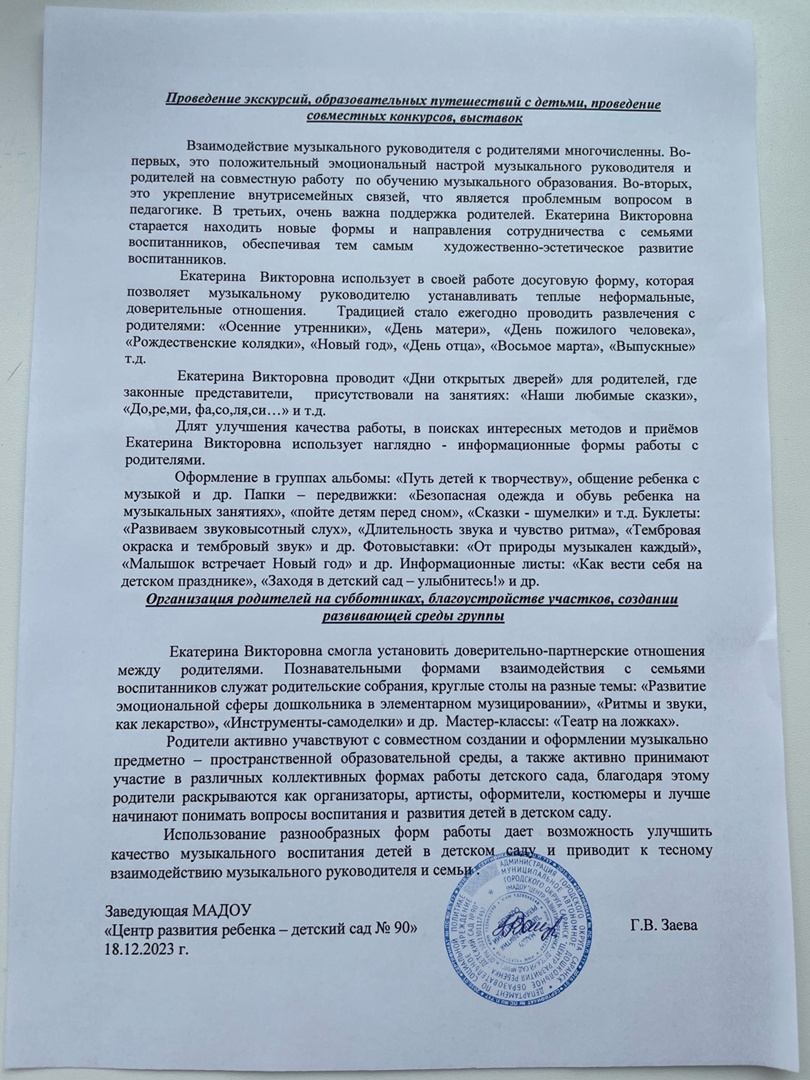 Результаты участия воспитанников в конкурсах, выставках, турнирах, соревнованиях, акциях, фестивалях
В сети «Интернет»
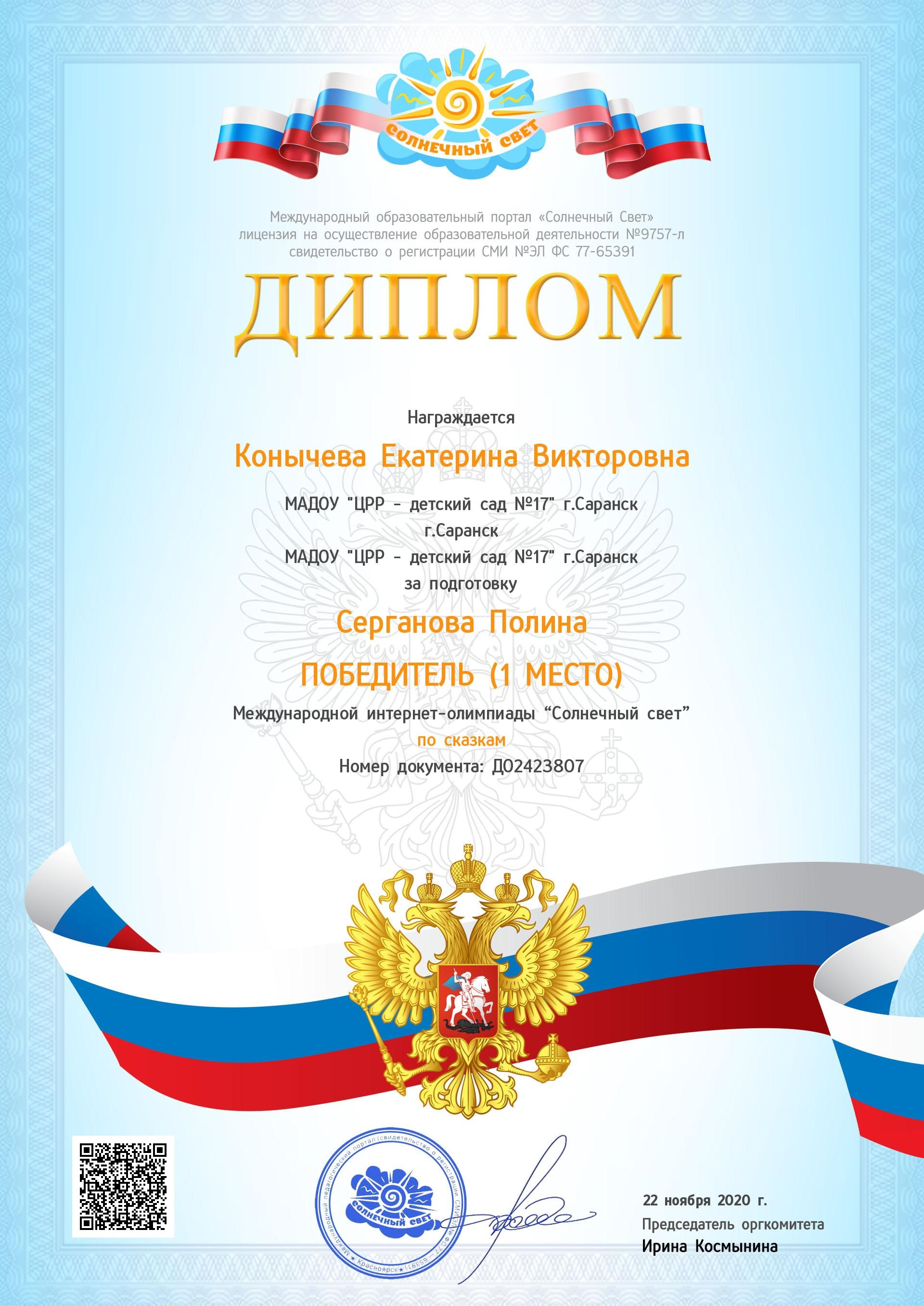 Победы и призовые места в очных муниципальных мероприятиях
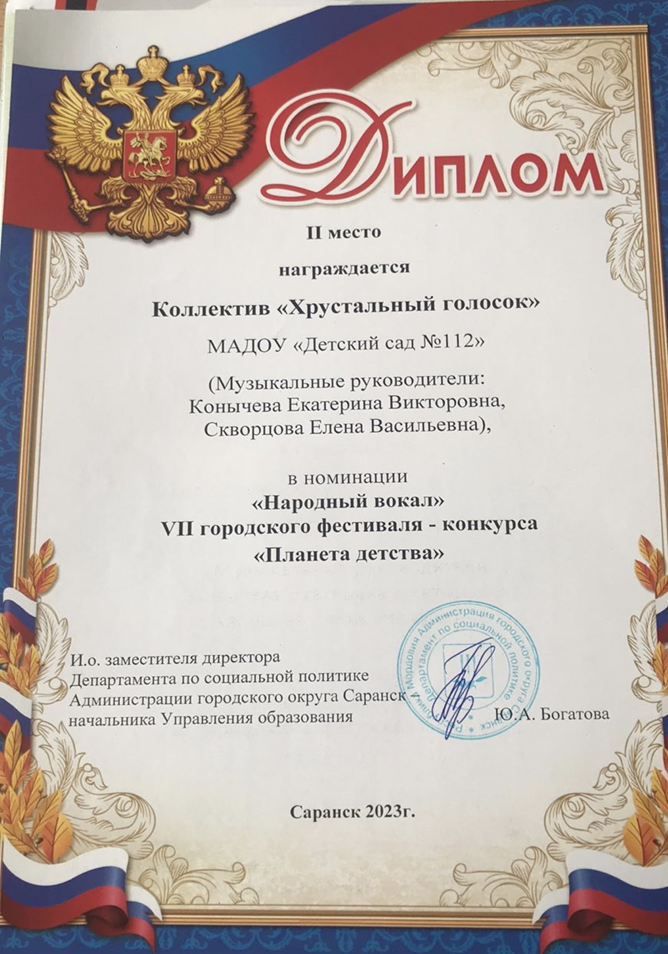 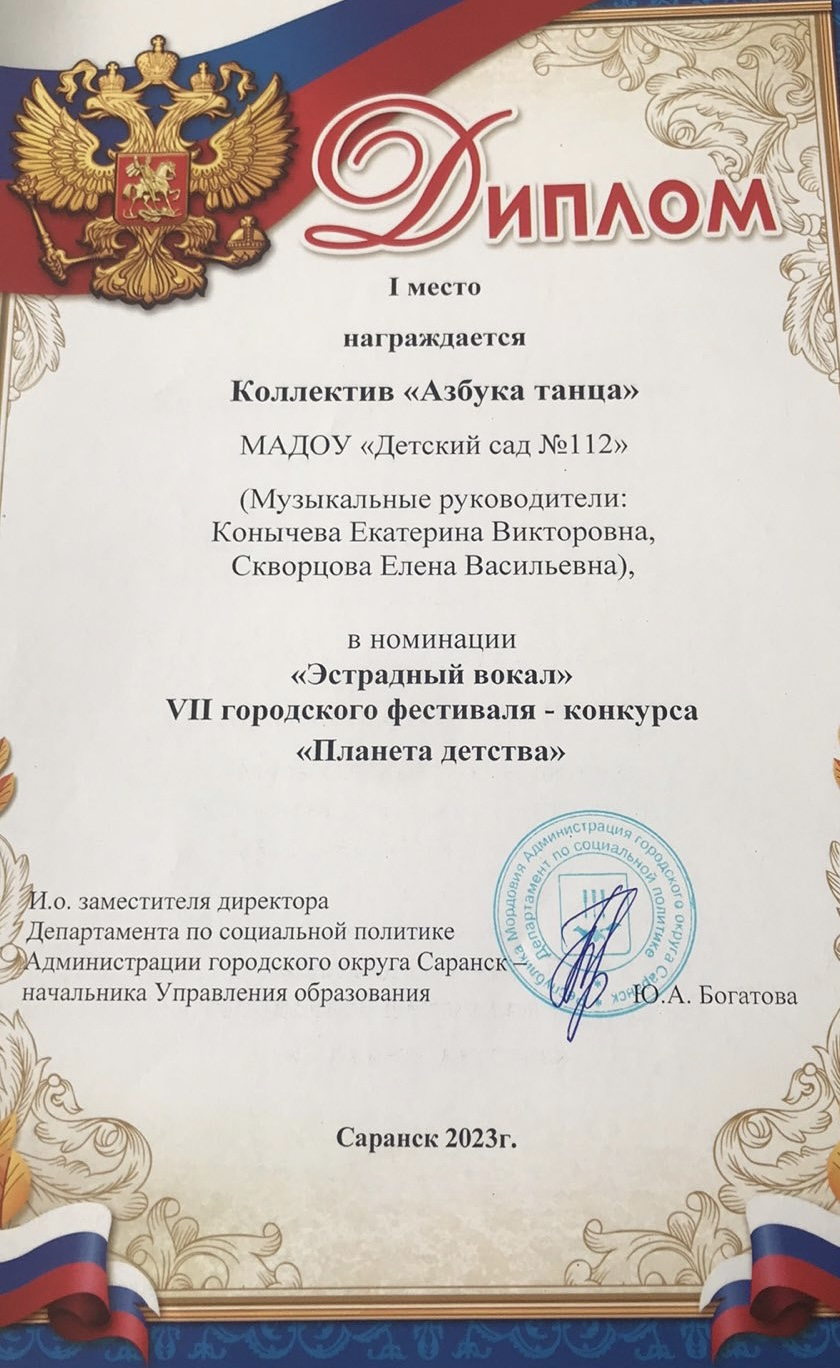 Наличие публикаций, включая интернет публикации
В сети интернет
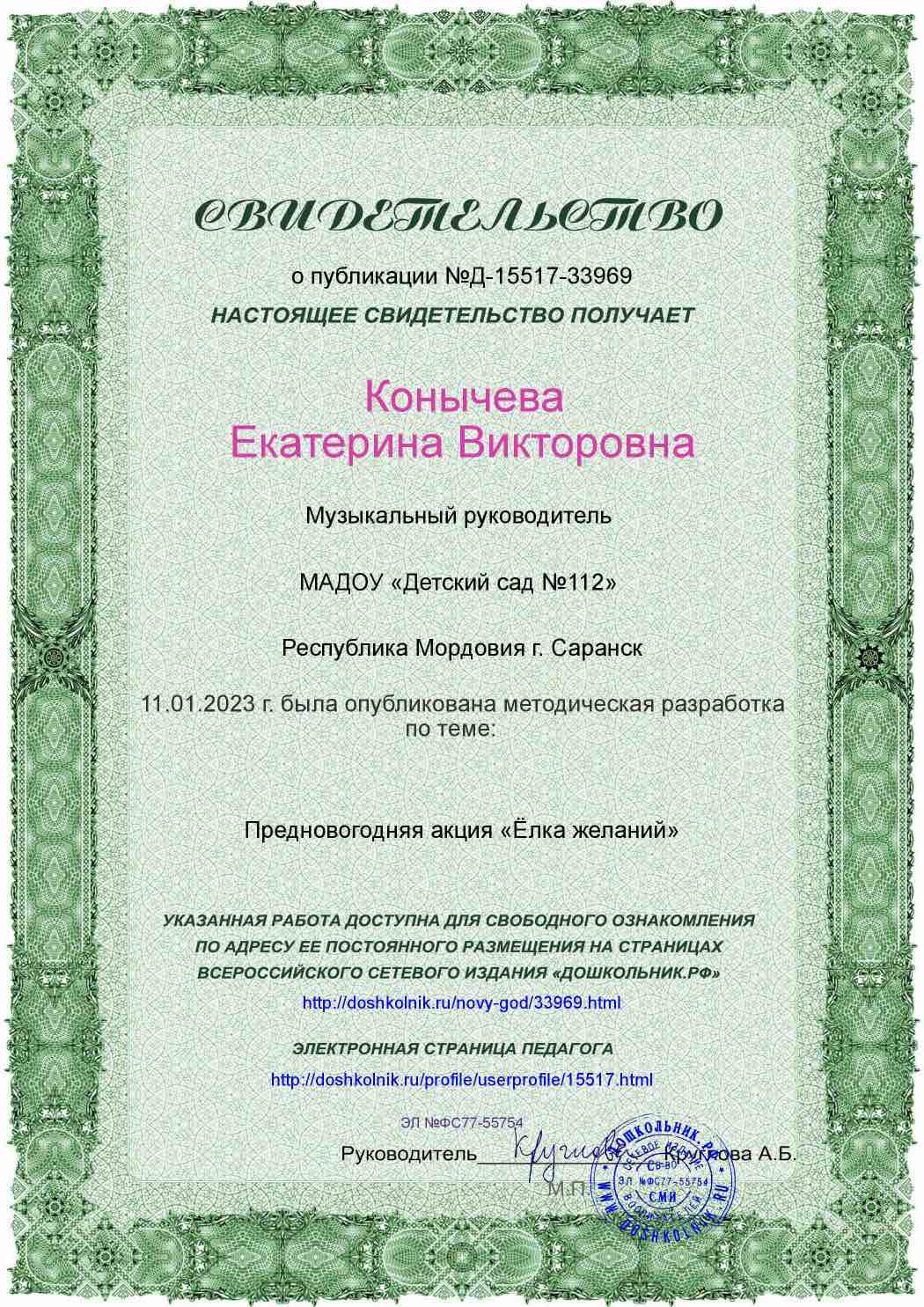 Выступление на научно-практических конференциях, педагогических чтениях, семинарах, секциях, методических объединениях
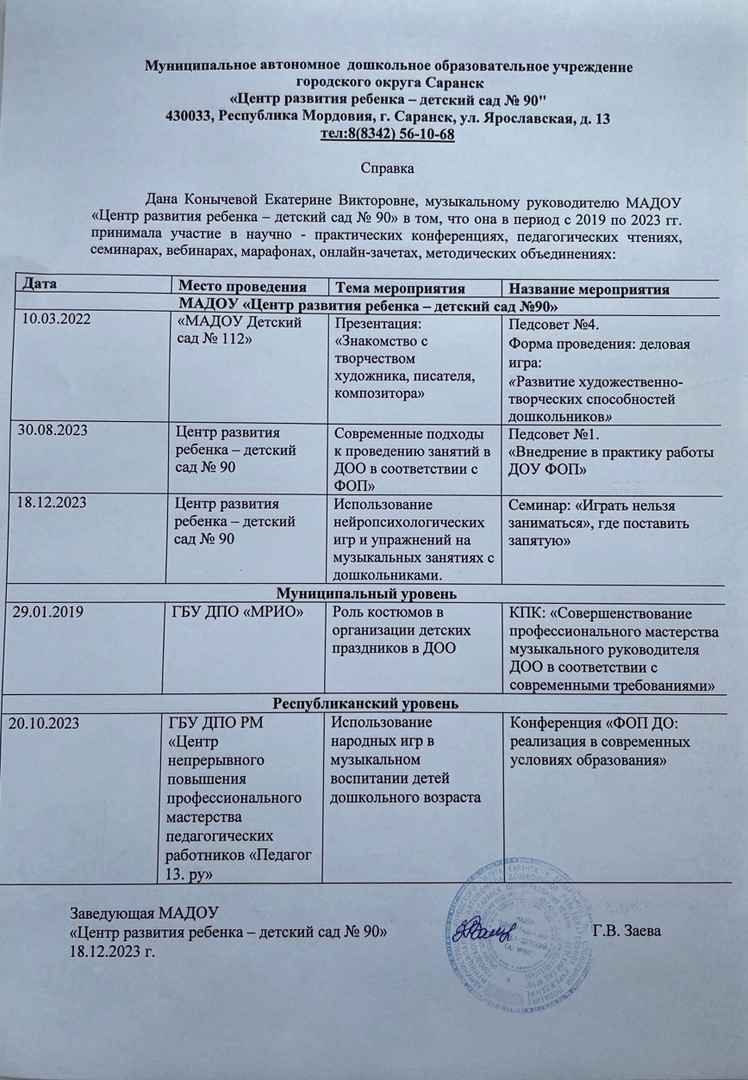 Уровень образовательной организации
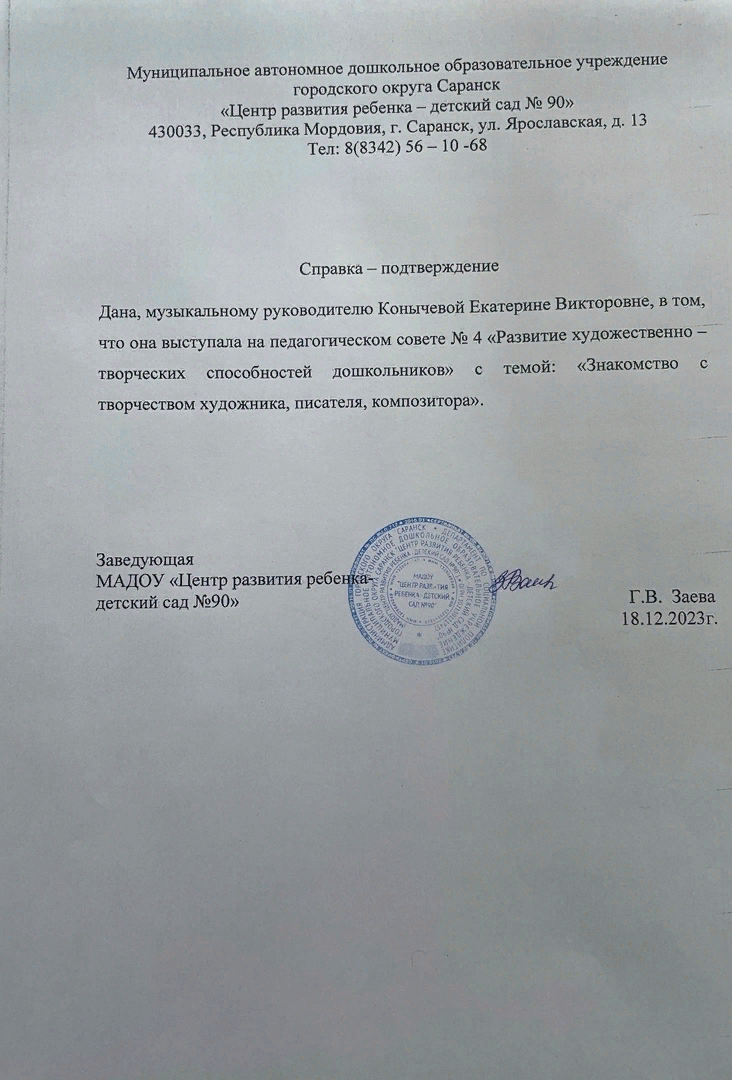 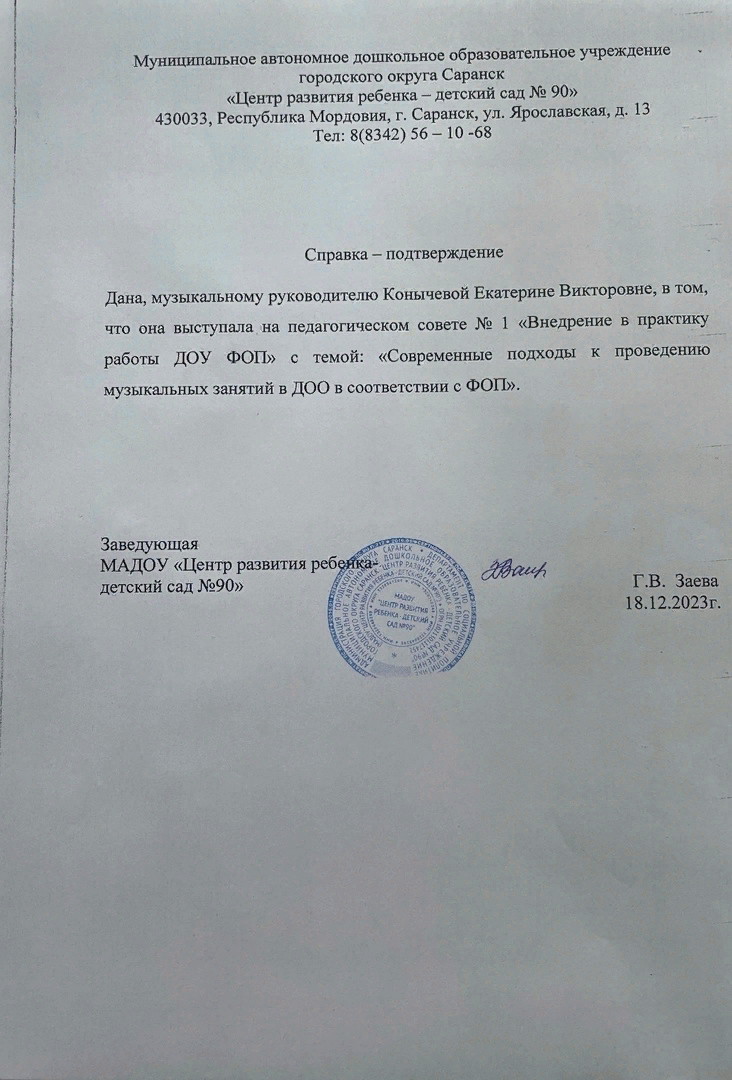 Уровень образовательной организации
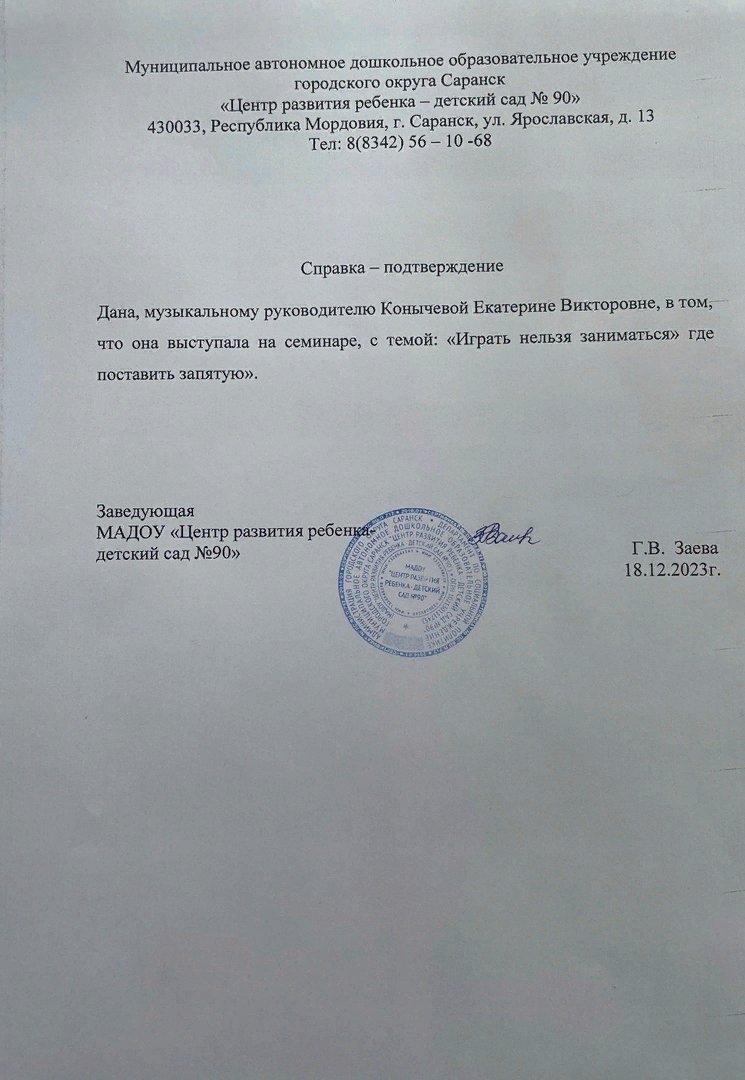 Муниципальный уровень
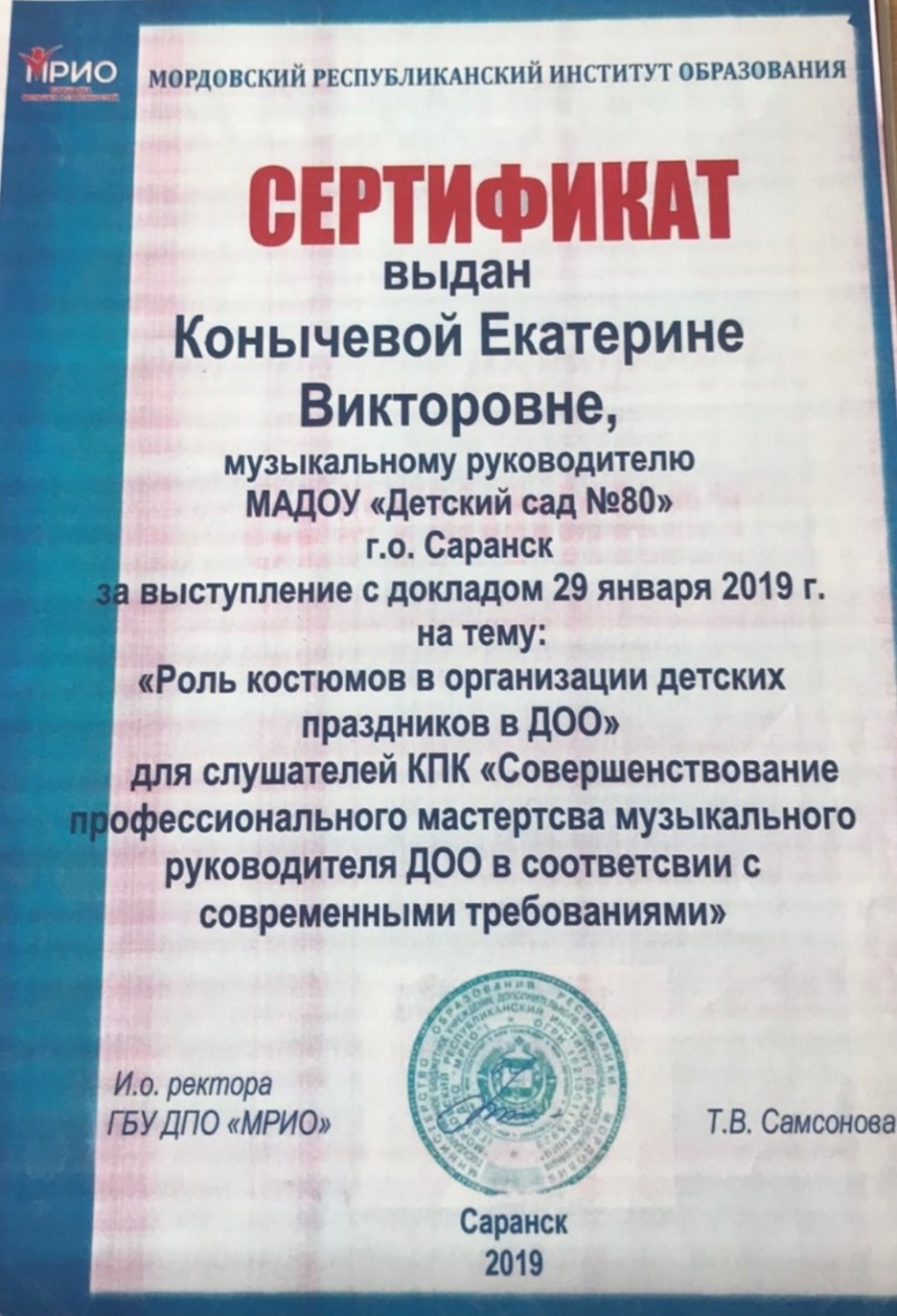 Республиканский Уровень
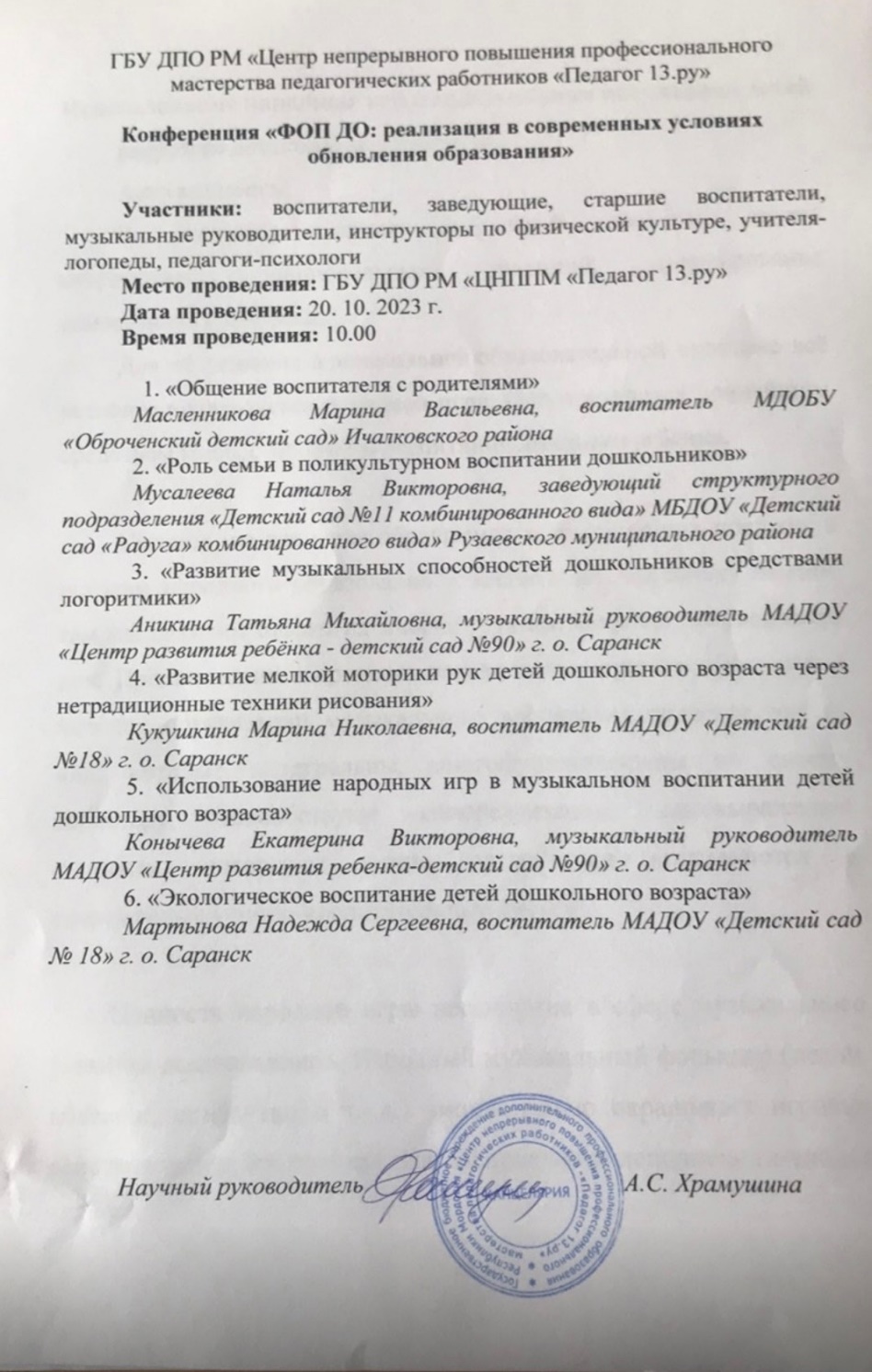 Проведение открытых занятий, мастер-классов, мероприятий
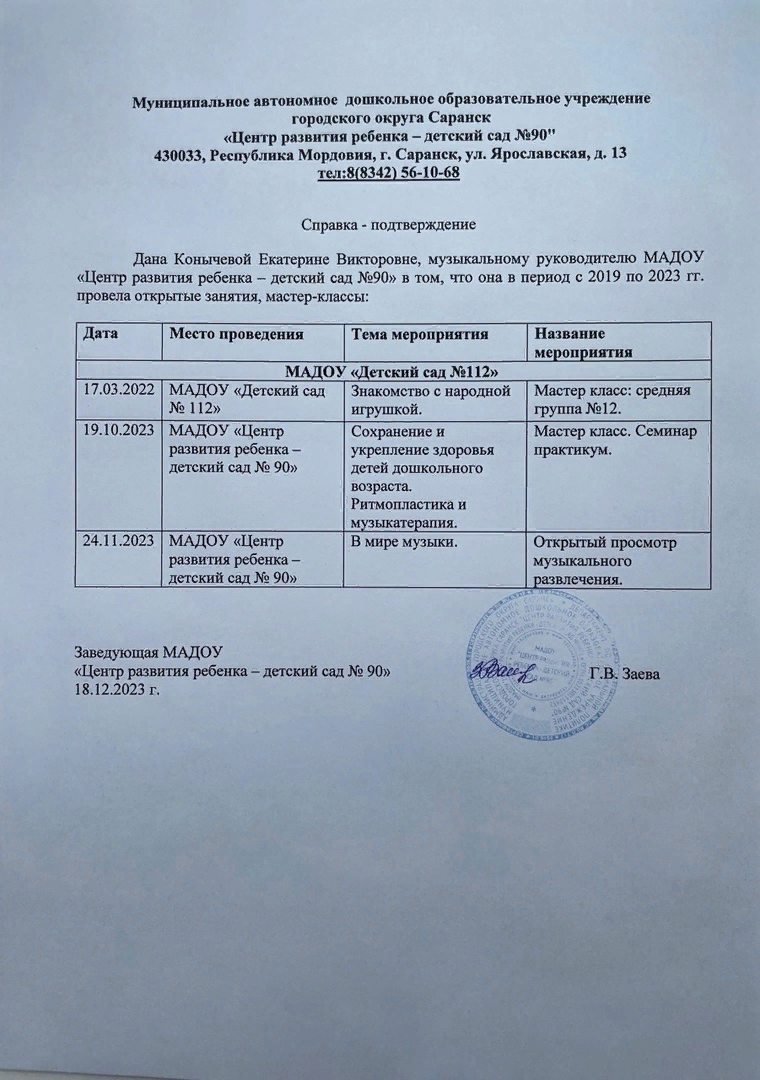 Муниципальный Уровень
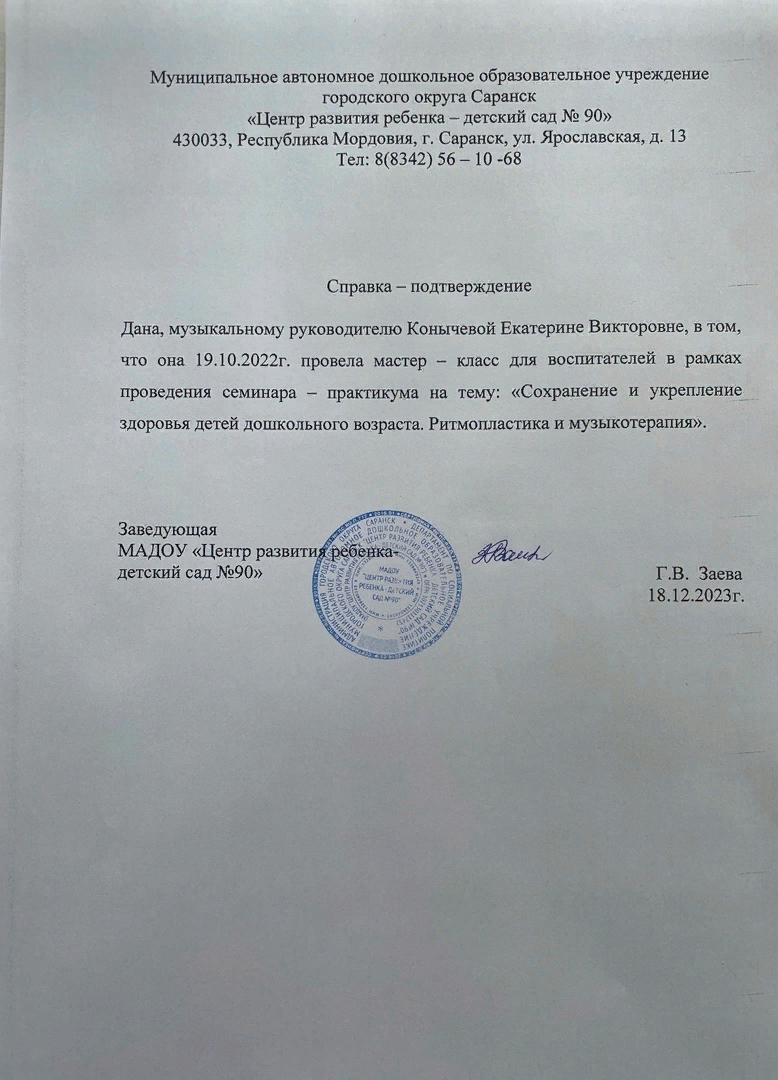 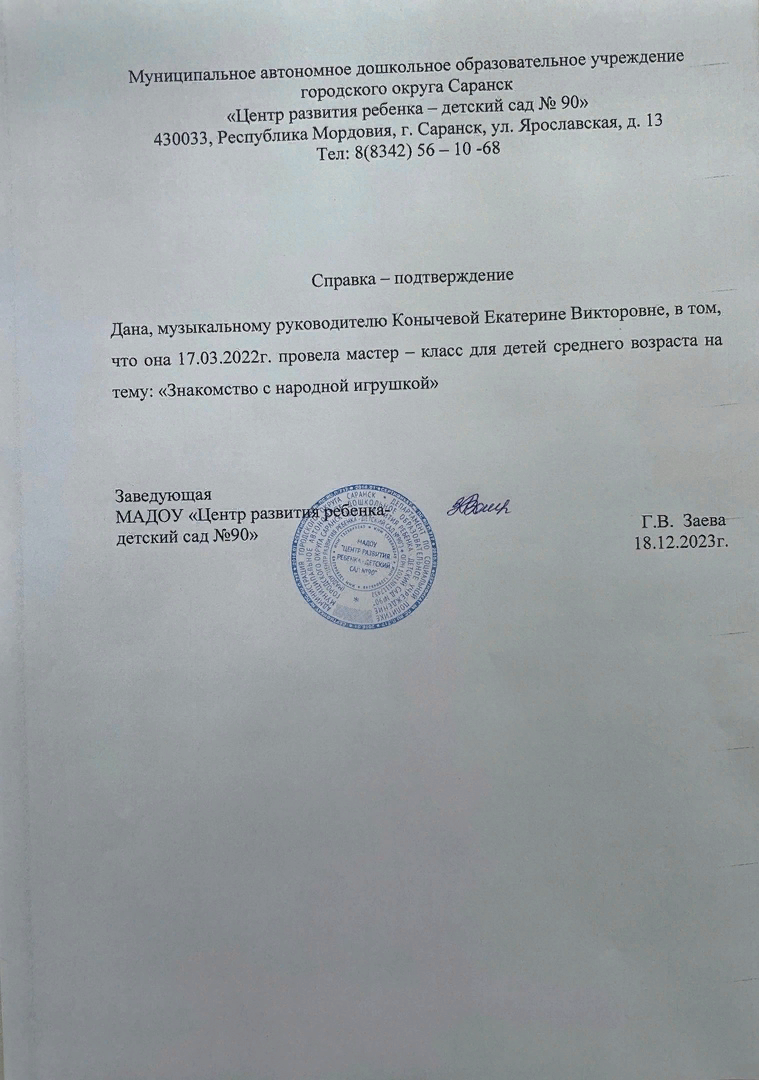 Муниципальный Уровень
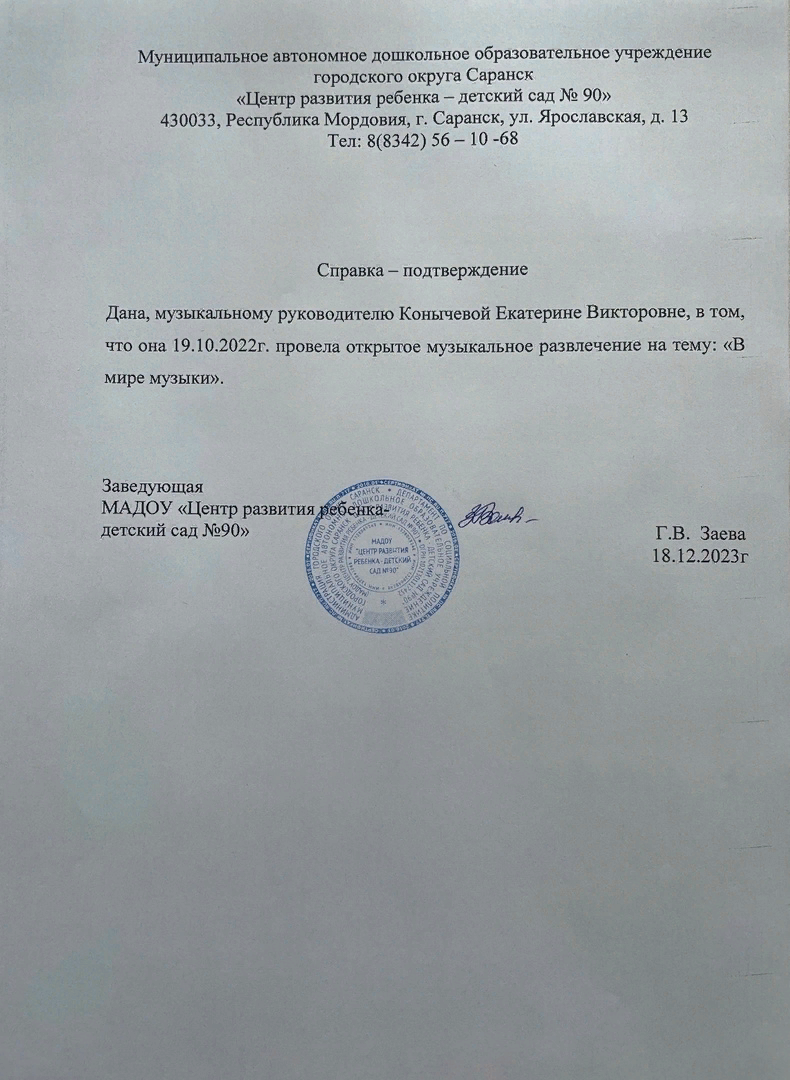 Экспертная деятельность

Интернет
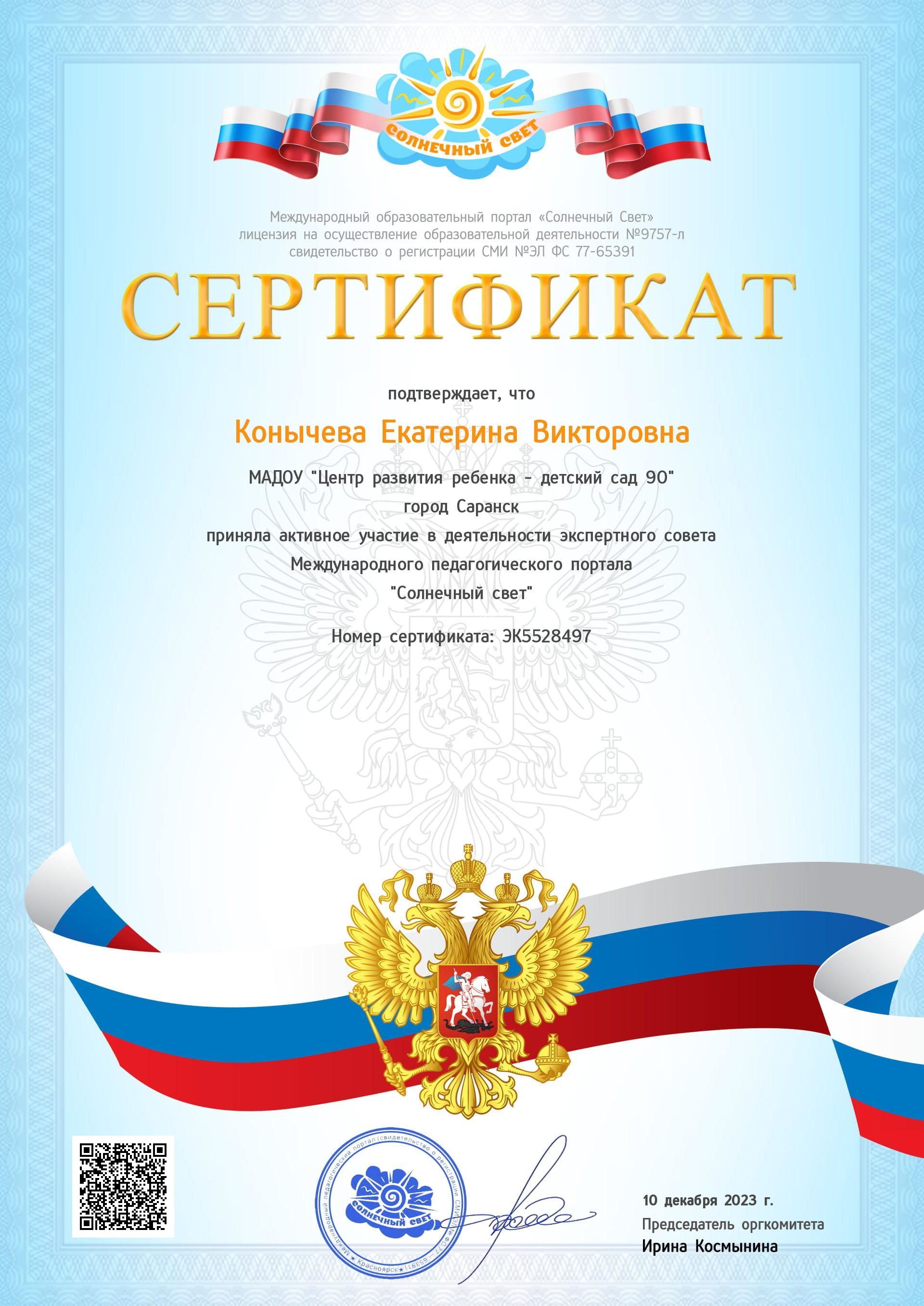 Общественная-педагогическая активность педагога: участие в комиссиях, в педагогических сообществах, в жюри конкурсов

Член педагогических интернет сообществ
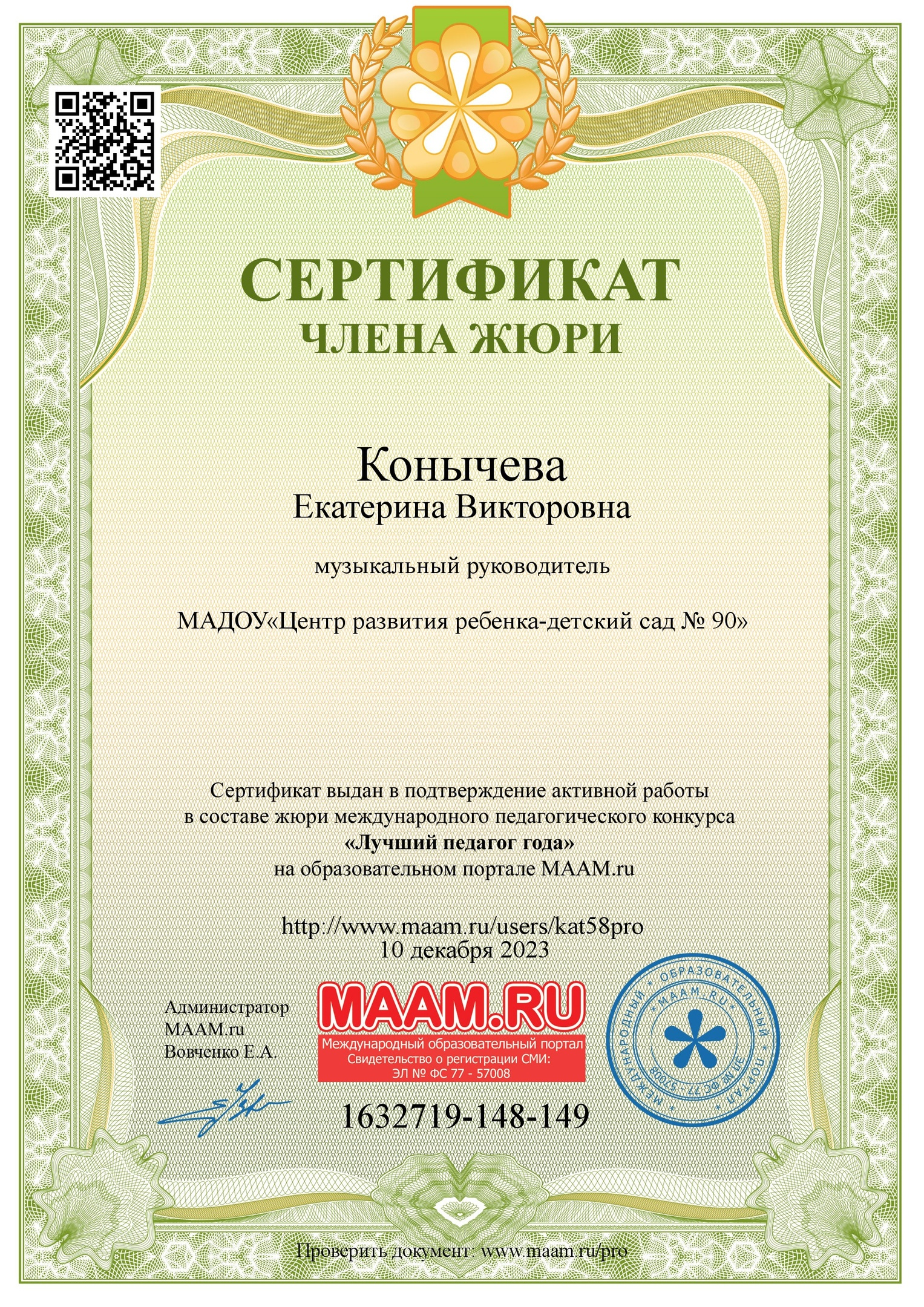 Участие на муниципальном уровне
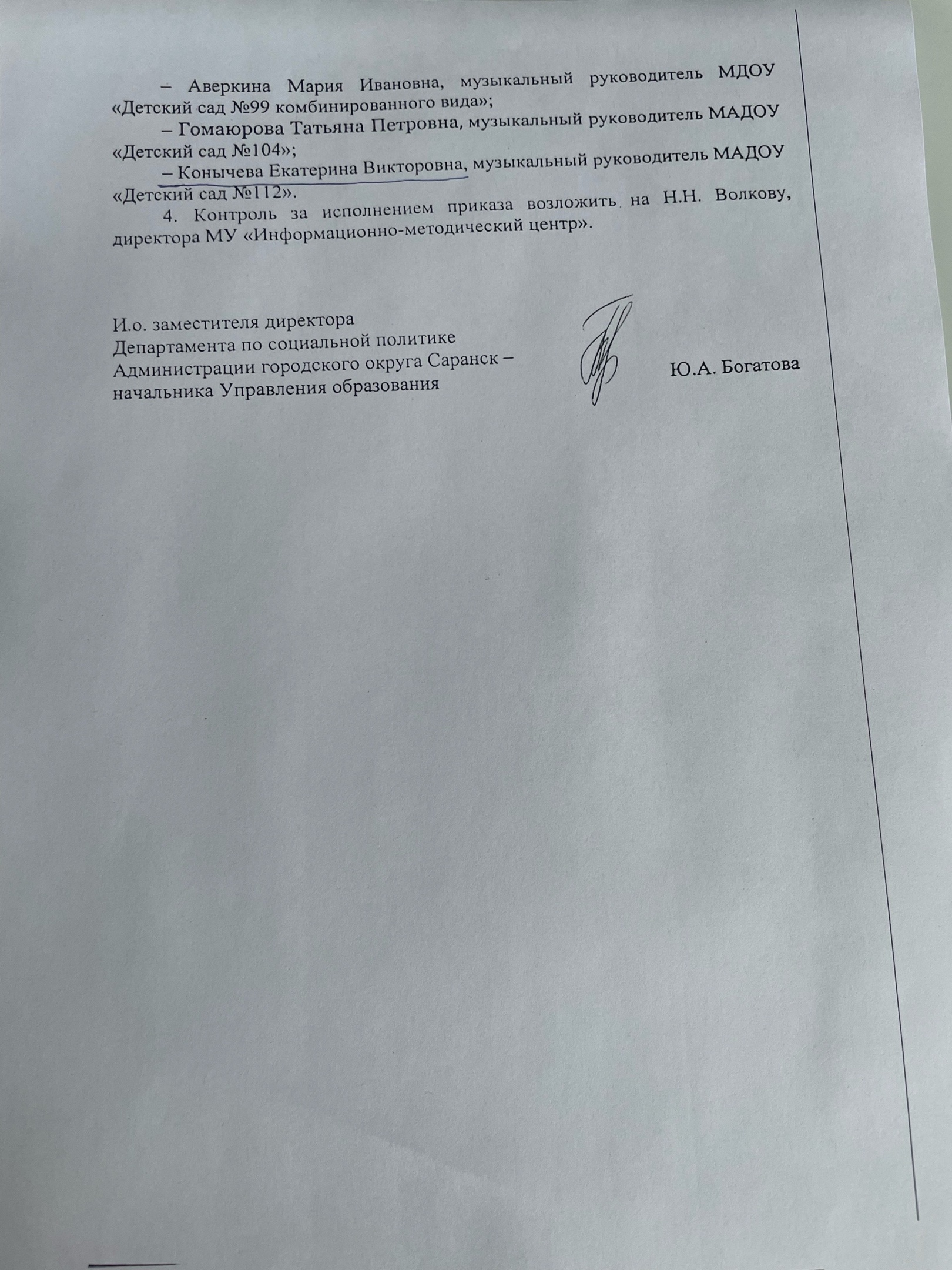 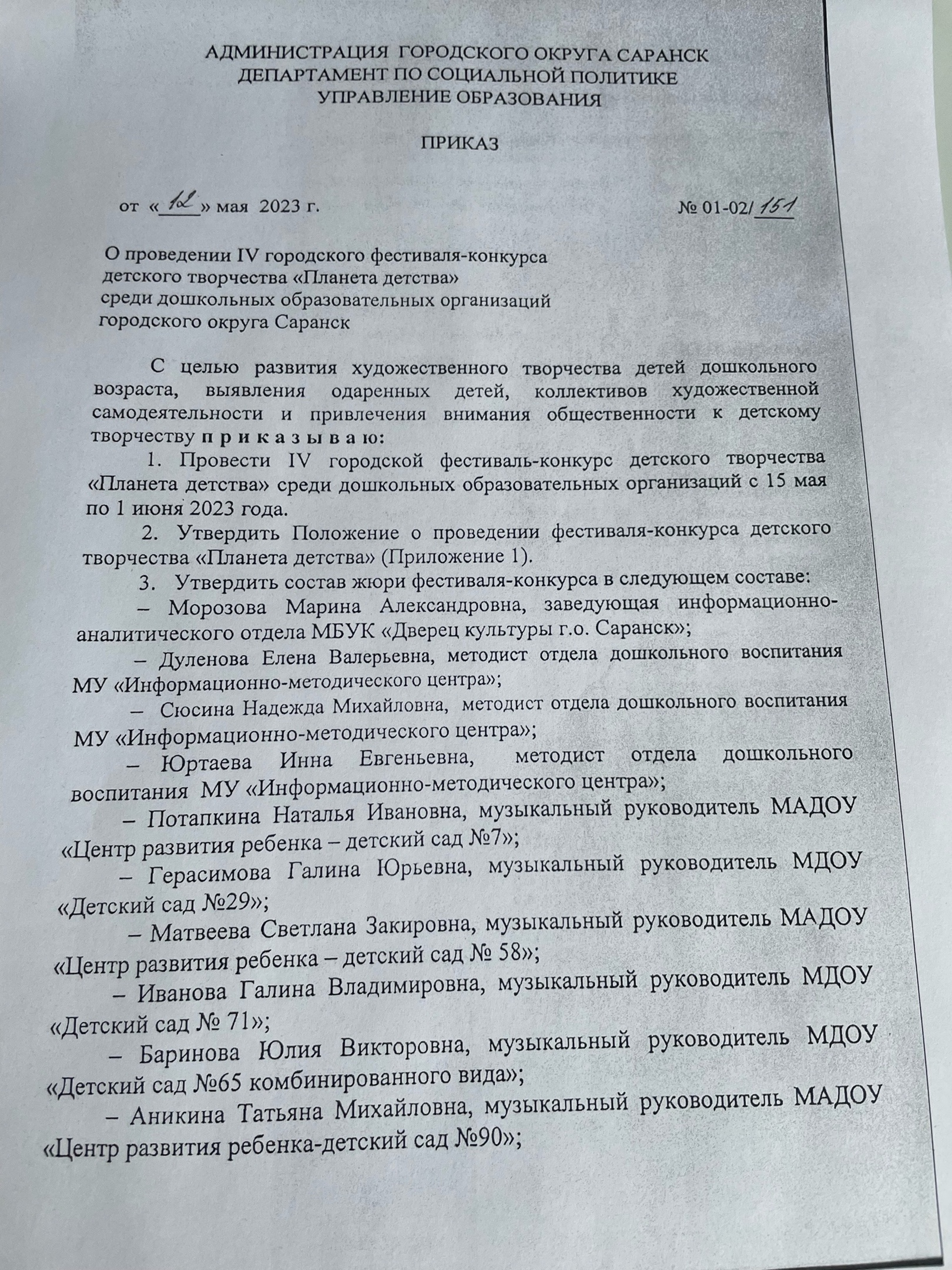 Реализация регионального компонента в образовательном процессе
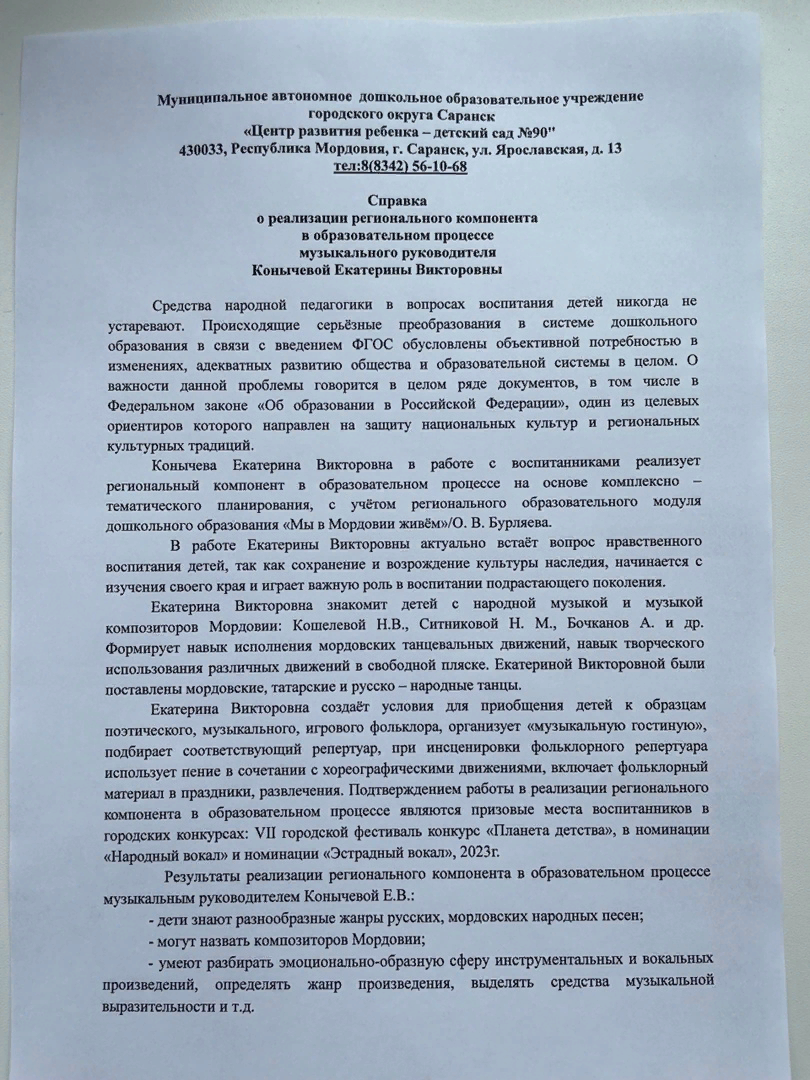 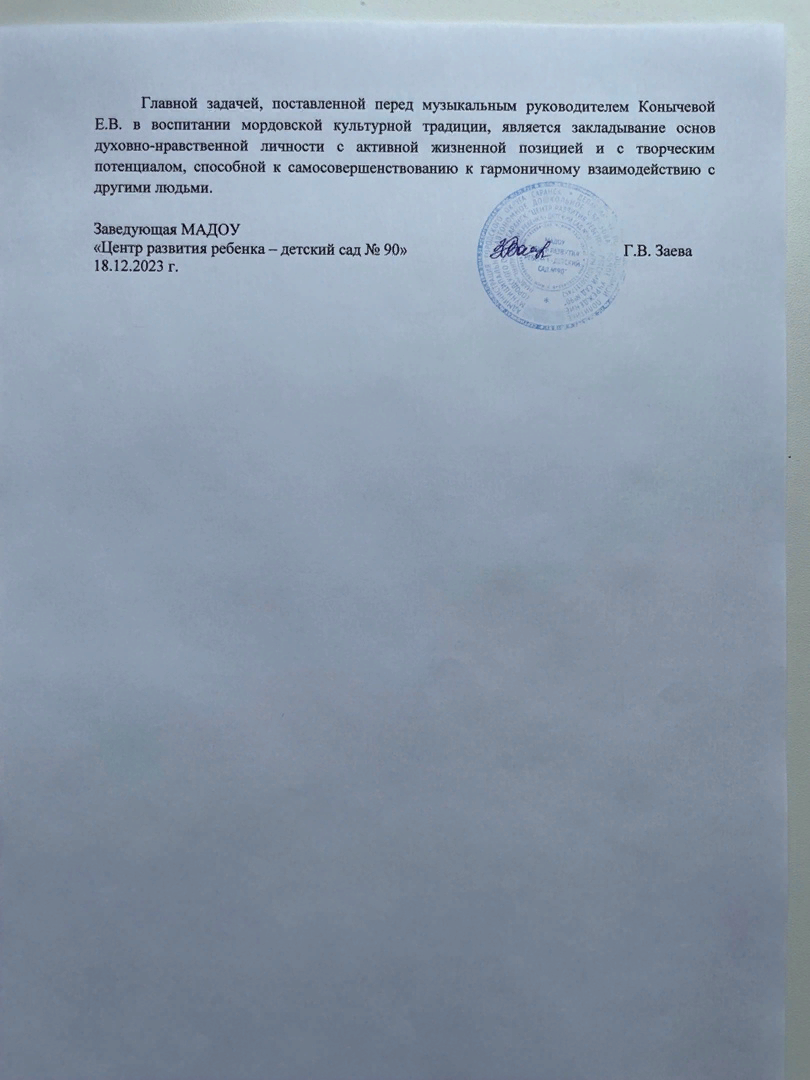 Участие педагога в профессиональных конкурсах
В сети интернет
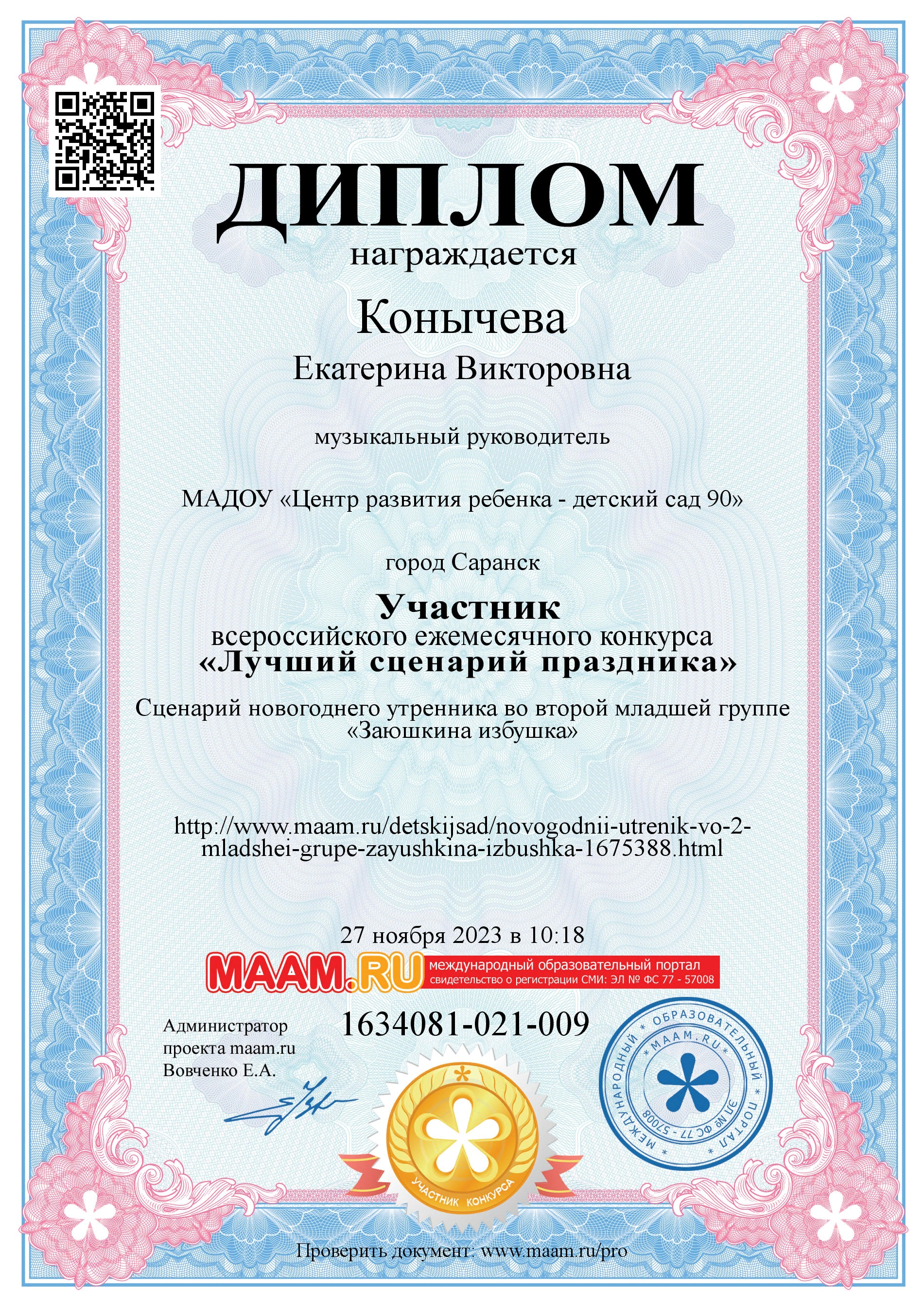 Участие в очных муниципальных конкурсах
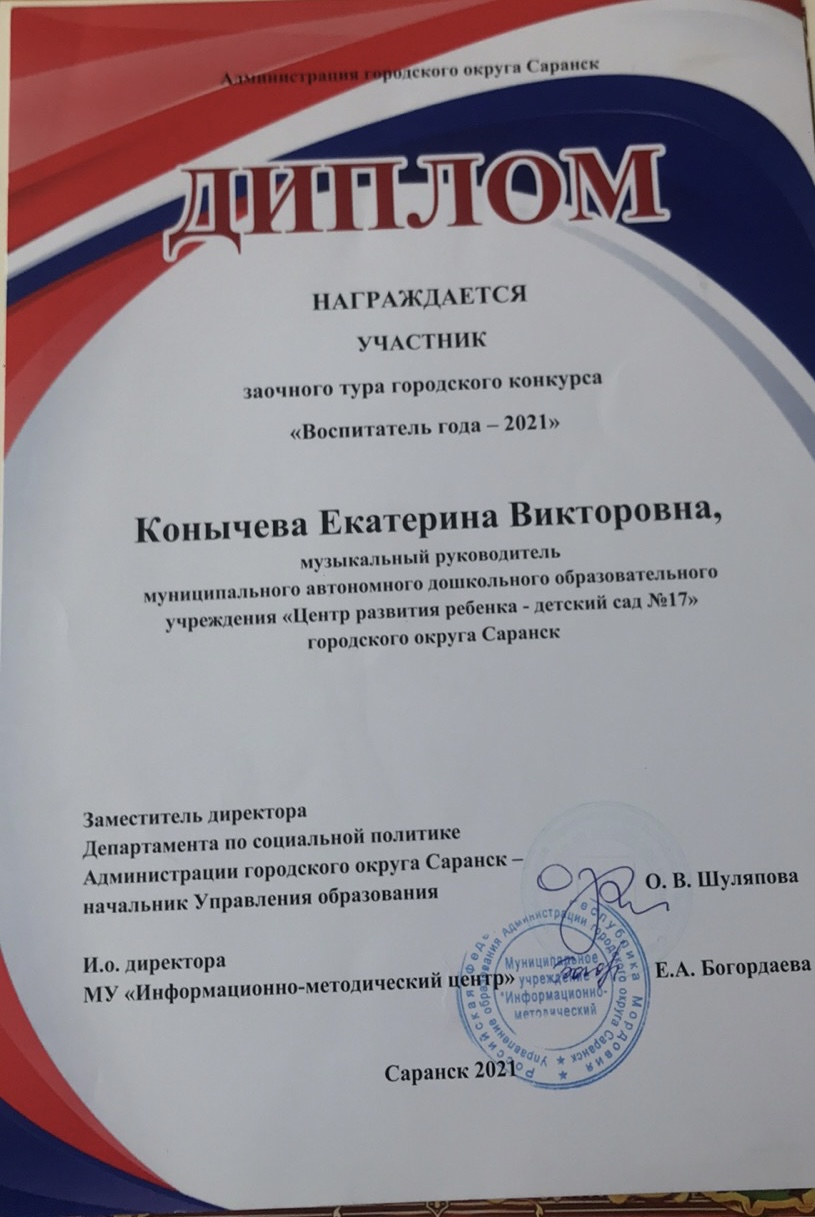 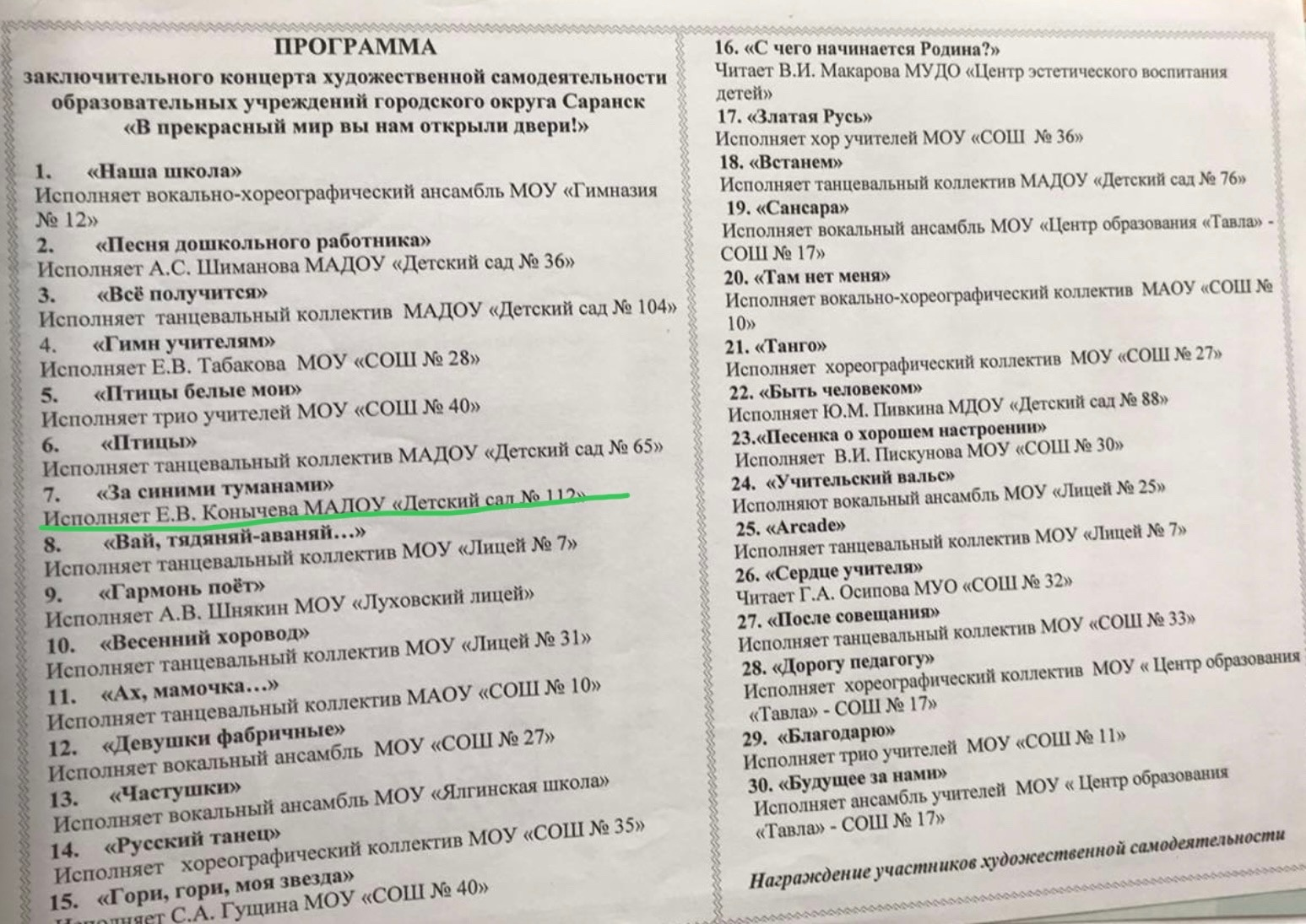 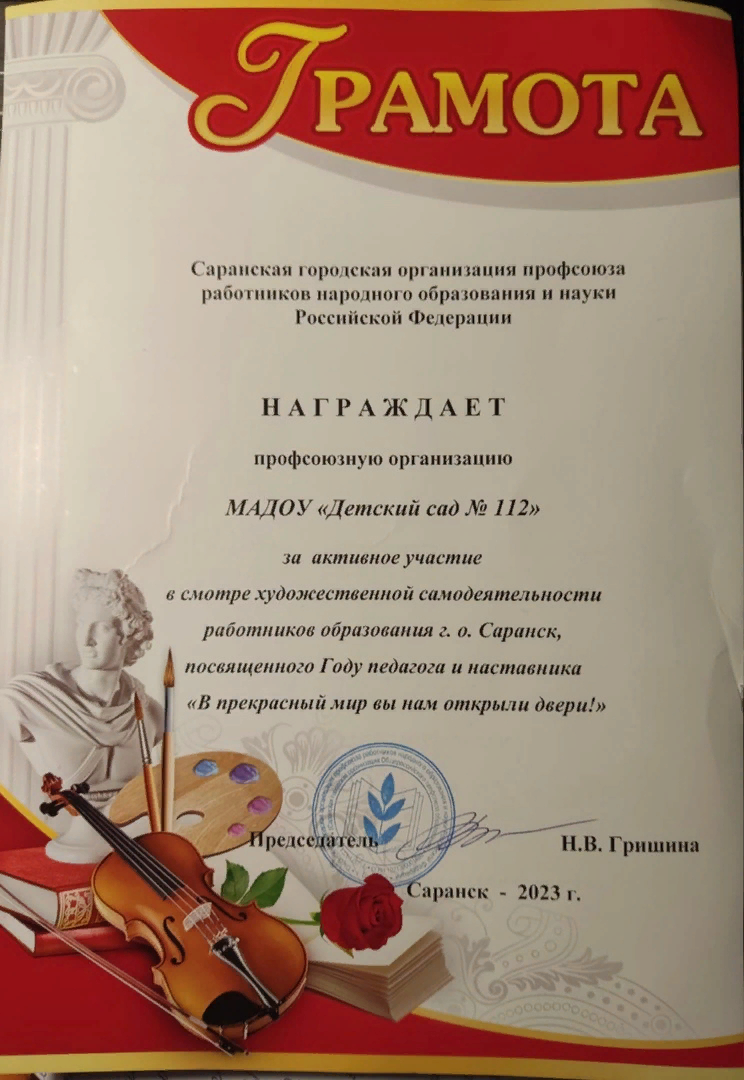 Награды и поощрения
Поощрение Сети интернет
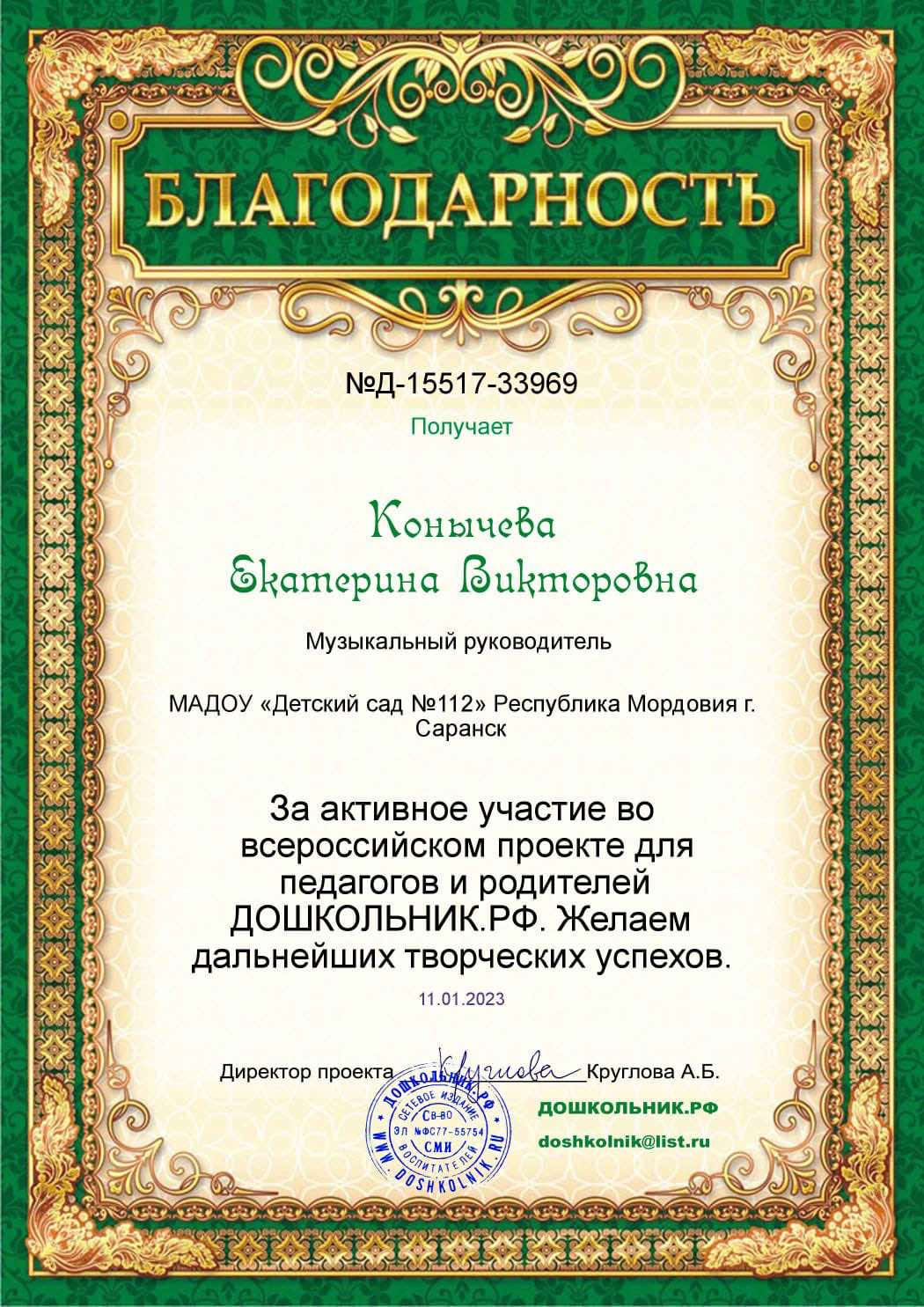 Поощрения муниципального уровня
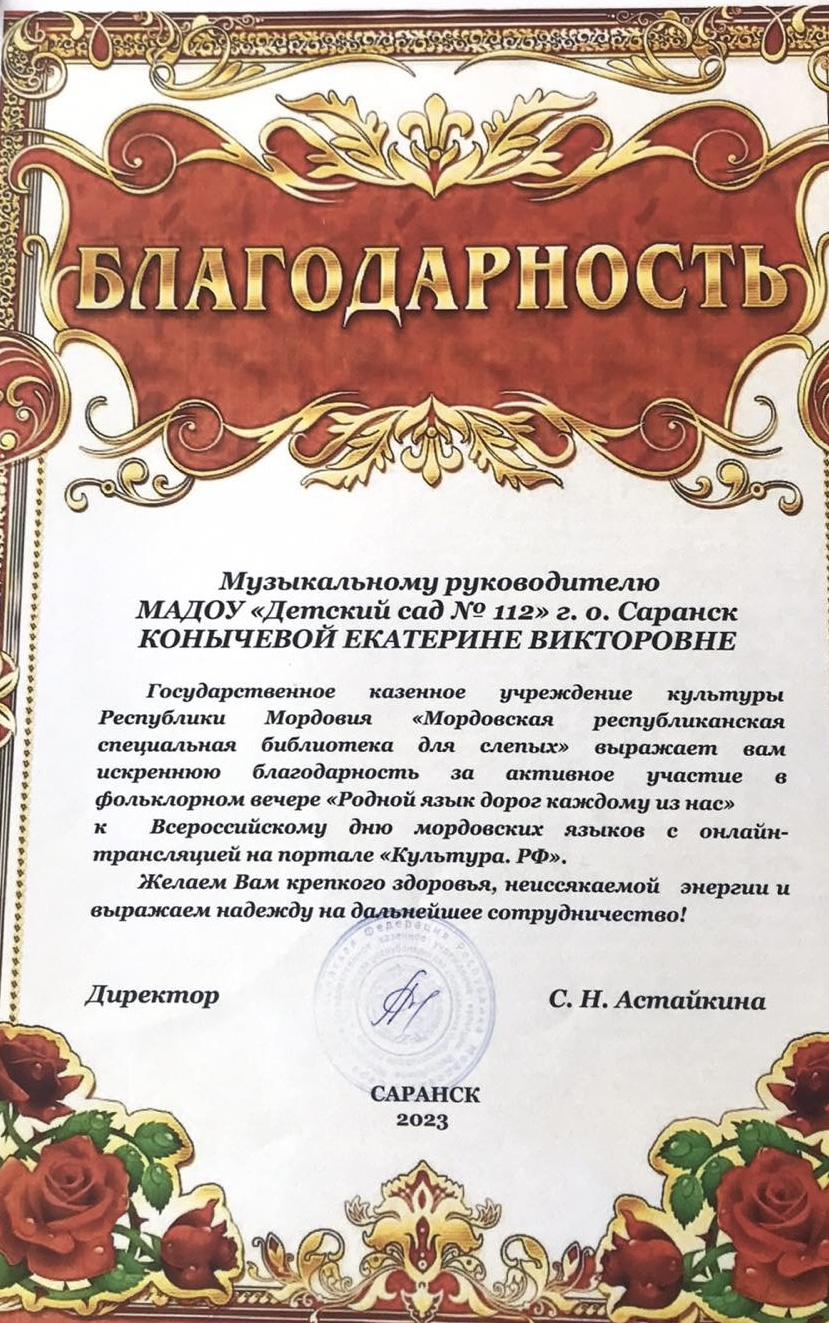 Поощрения республиканского уровня
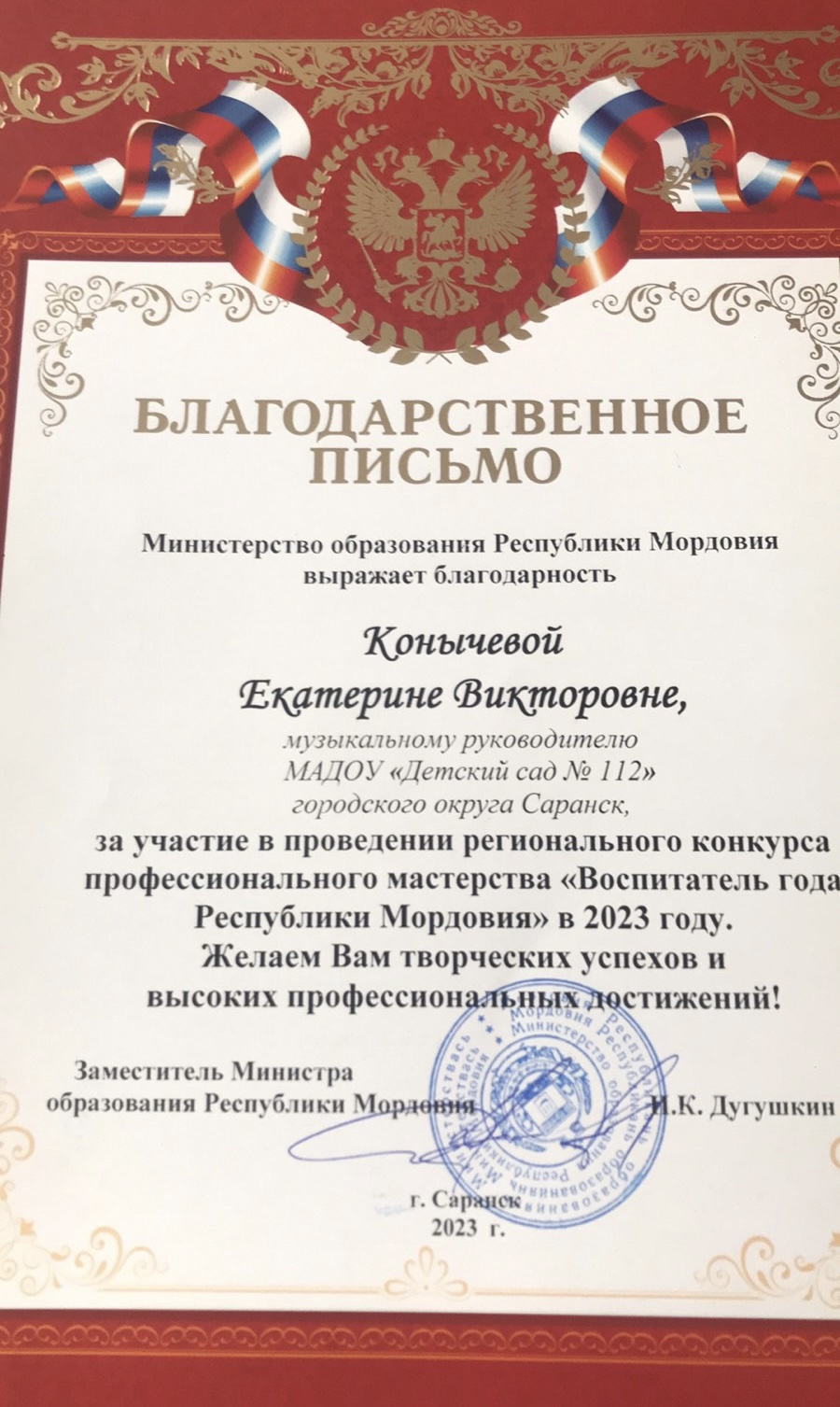